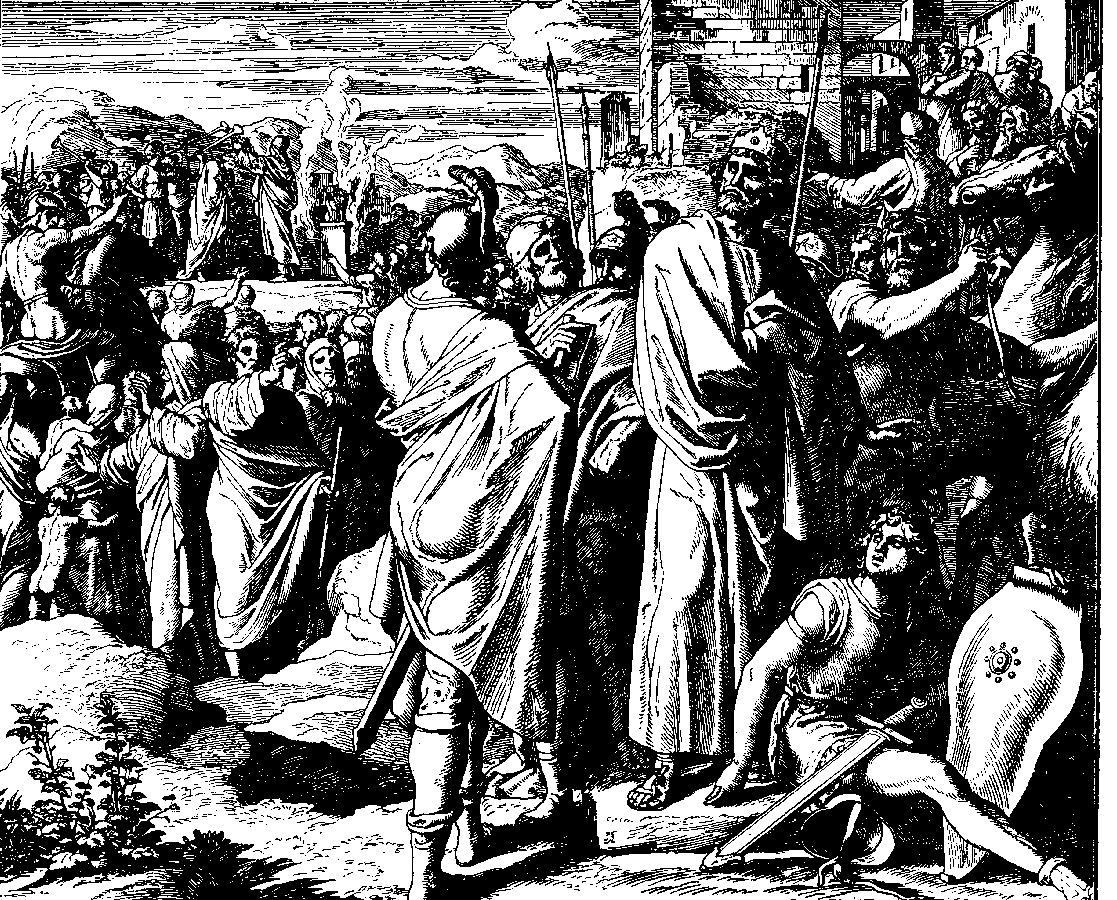 The Books ofChronicles
August H. Konkel
McMcaster Divinity College
October 2021
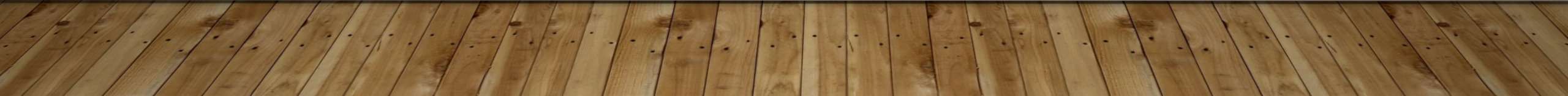 Leaders of Israel
session 11     
   
                                 august h. konkel
Organization of Levitical Officials (23:1–26:32)
Divisions of Levites (23:1-32)
Divisions of priests (24:1-31)
Musicians (25:1-31)
Gatekeepers (26:1-19)
Officers and Judges (26:20-32)
Divisions of Levites (23:1-23)
Heads of ancestral houses organized for service (1-5)
Service of the temple 24000
Judges and officers 6000
Gatekeepers 4000
Musicians 4000
Divisions of Levites (23:1-23)
Three traditional families enumerated (6-23)
Total of 24 families (Gershon 10, Kohath 9, Merari 5)
Daughters through their husbands retained their positions (Mahli, v. 22)
Levitical Duties (23:24-32)
Temple brings about change in the role of Levites
Levites serve alongside the priests in temple function (v. 28)
Care for storerooms, purity of sacred objects, sacred bread, music
Divisions of Priests and Levites (24:1-31)
Twenty-four rotations of priests, each served two weeks (1-19)
Update of the previous list of Levites (20-31; cf. 23:3-23)
Organization of National Officials (27:1-34)
Military Commanders (27:1-15)
Tribal Officers (27:16-24)
Civil Administrators (27:25-31)
Royal Council (27:32-34)